Radar Speckles and Near-Earth Asteroids
Michael Busch

(with thanks to Jean-Luc Margot, Lance Benner, 
Walter Brisken, and Adam Deller)
Radar Speckle Patterns
Target
Baseline (B)
Separation
d
Dtarget
LSpeckle = Dtarget/d
Earth and 
Antennas
Radar Speckle Patterns
Antenna 1
Speckle Motion
Antenna 1
B
Antenna 2
Echo Power
Antenna 2
Projected 
spin vector
Time
LSpeckle
Bcos() << LSpeckle
Kholin 1988, Margot et al. 2007
[Speaker Notes: Mercury and Venus: Green Bank – Goldstone   s“Magic moments”  Next project: Europa

Asteroids require shorter baselines at a variety of angles – Southwestern VLBA best option.]
Software Correlation
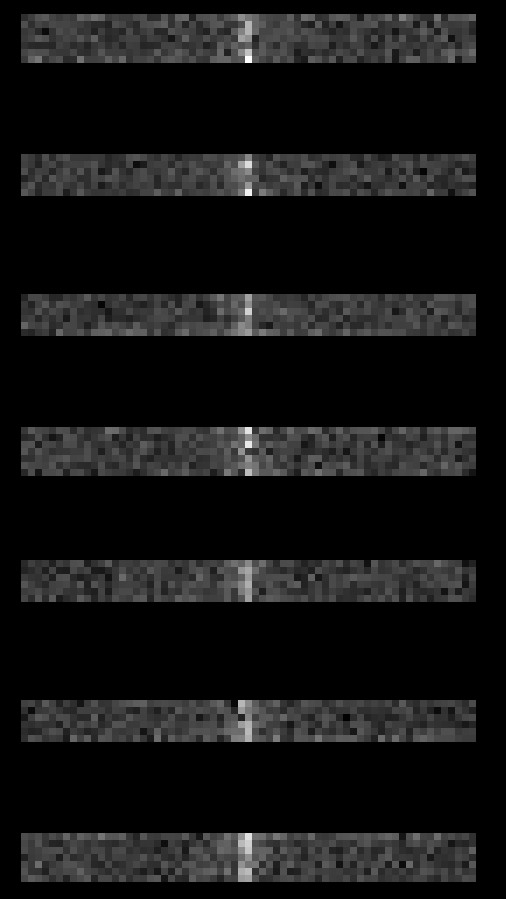 2008 EV5 GBT Autocorrelation
DiFX with 12 Hz Frequency Resolution
2008 EV5
Discovered in 2008 by the Mt. Lemmon Survey.
Spectral Type C (Hicks) or X (Reddy).
Arecibo, Goldstone, and  VLBA observations during December 2008.

EV5 is being considered as a possible target for a human asteroid mission (Landau et al. 2010)
Kitt Peak - Pie Town baseline was ~10º from the projected pole direction, Los Alamos - Fort Davis was too long.
EV5’s Shape
[Speaker Notes: EV5 as mission target, asteroid target frequency]
Project Status
2003 UV11 in late October 2010.
Upcoming Targets:
2005 YU55
Toutatis
New Discoveries
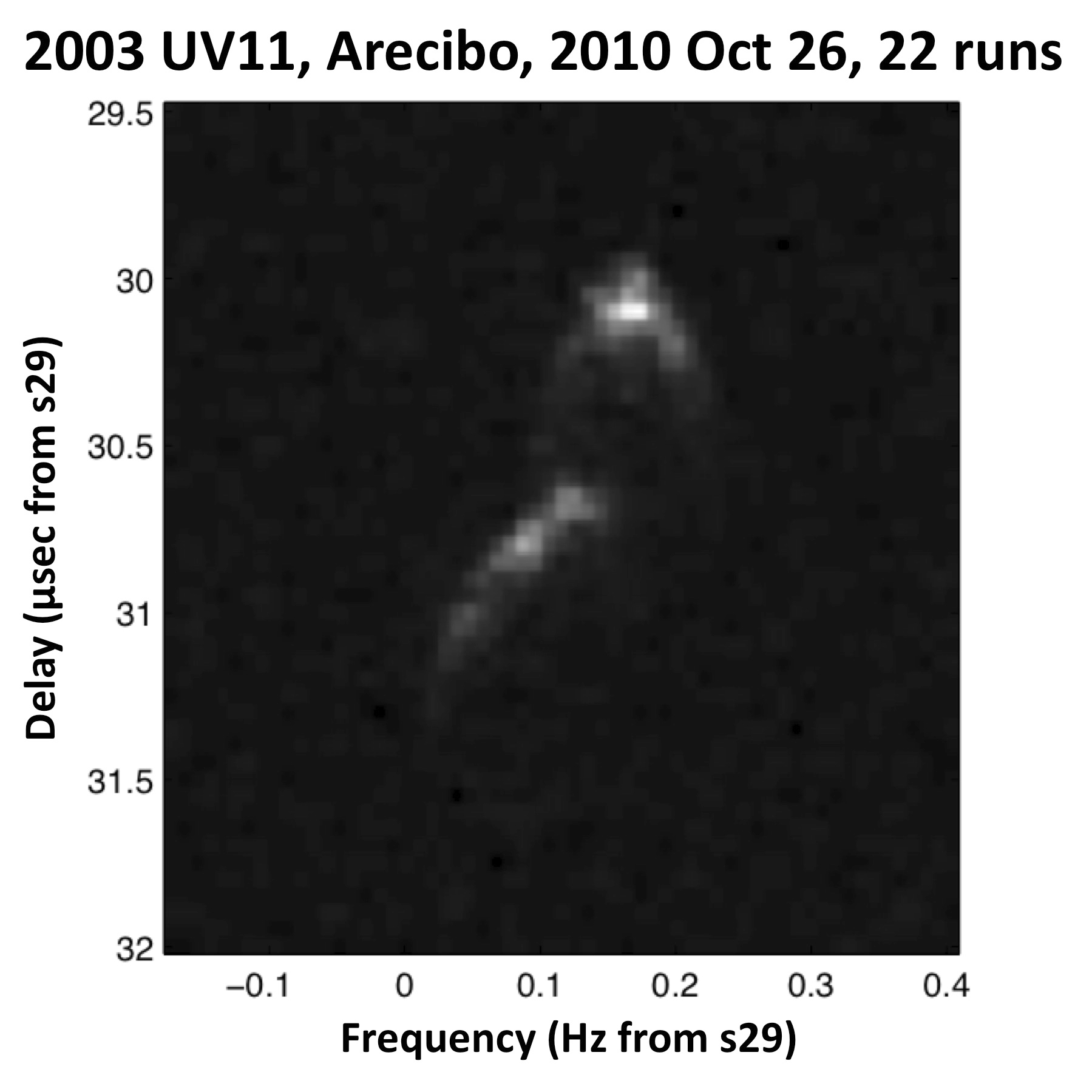